PTT				05OCT2015
What are sources of carbon?
What are carbon sinks?

Reminders:
Ecology Project is Due Thursday (5 pts for early ZERO late assignments will be accepted)
Ecology Final is on Friday (we will review on Thursday)
Option 1…
ALL parts of the science circle must be shown in your poster/power point
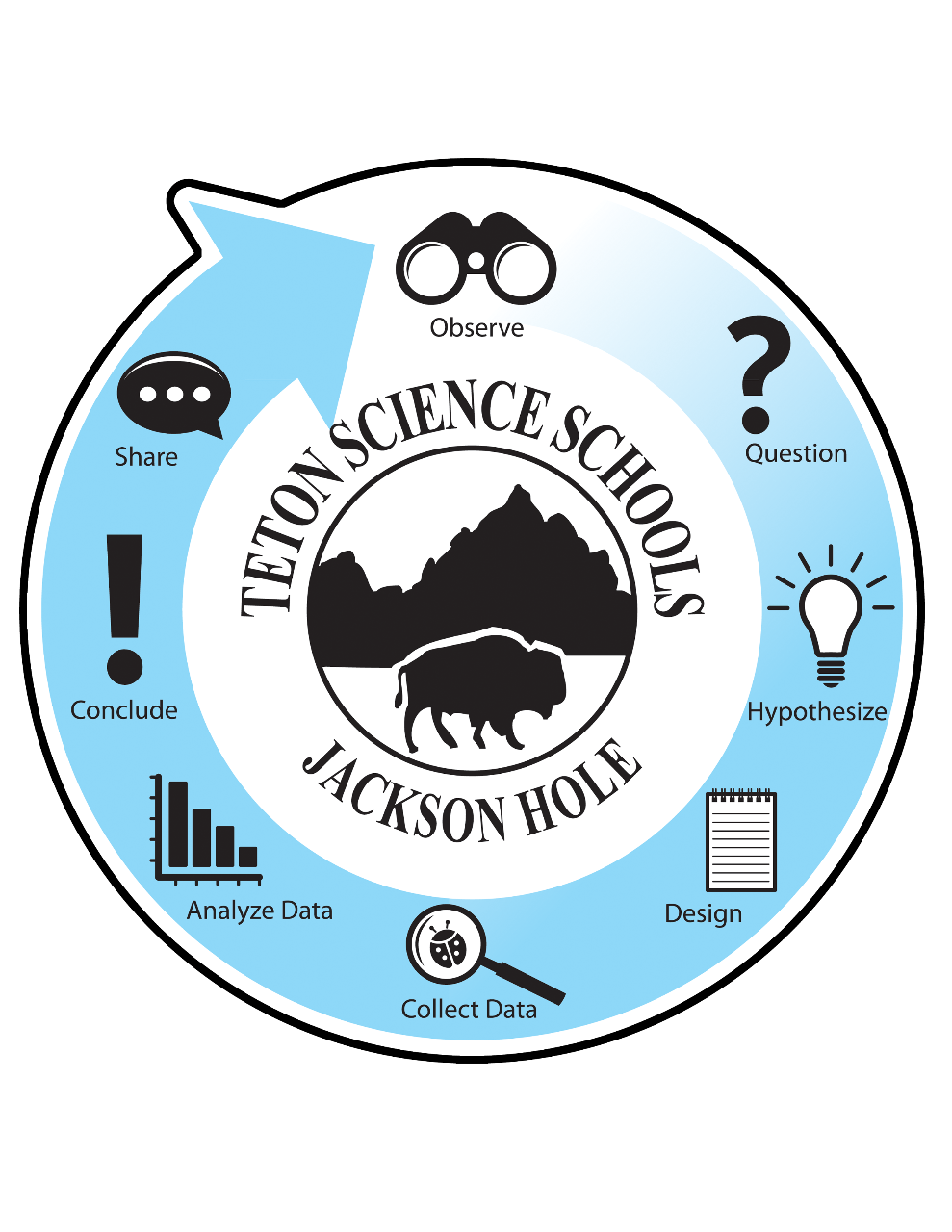 Option 2…
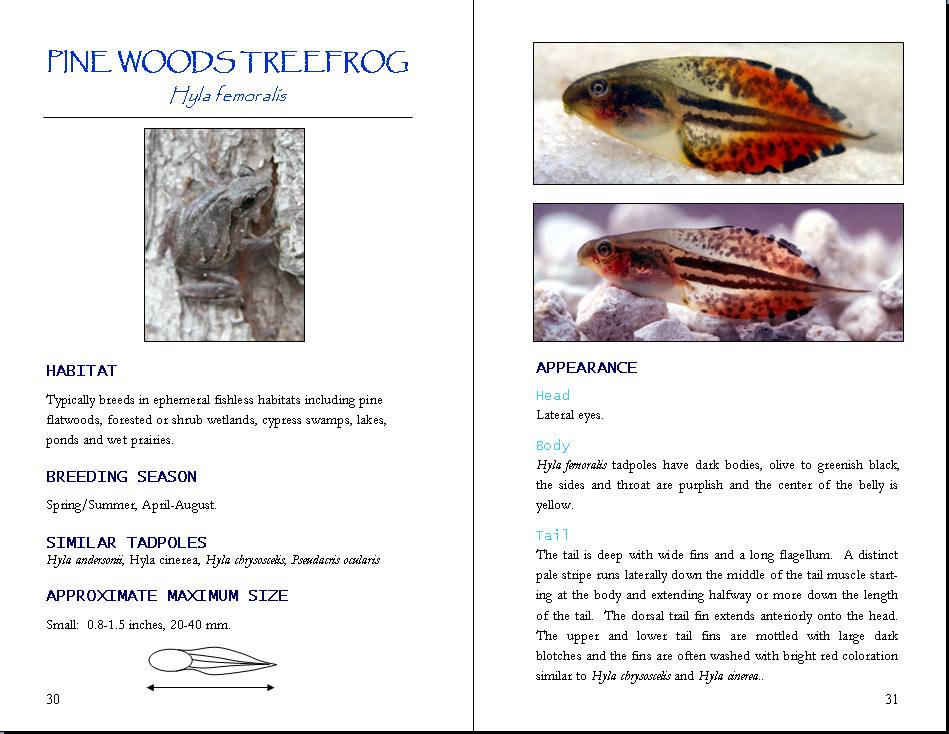 Option 3…
Be creative, you must show not only the cycle but also research how humans impact the cycle.
BIOGEOCHEMICAL CYCLES
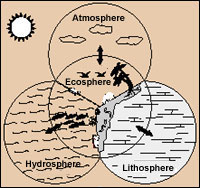 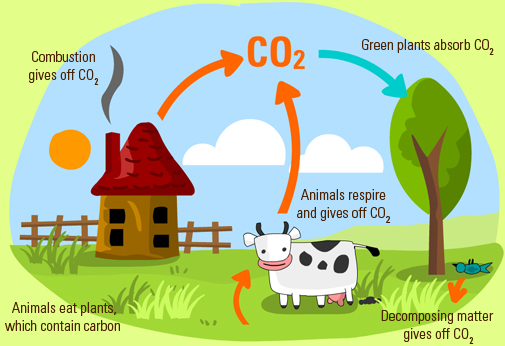 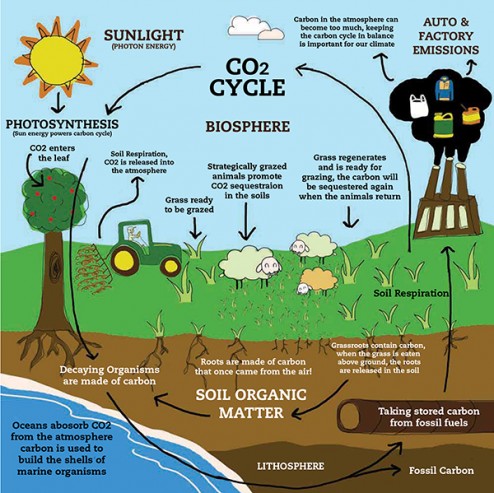 Humans are altering the carbon cycle
This is contributing to global climate changes (mostly warming)
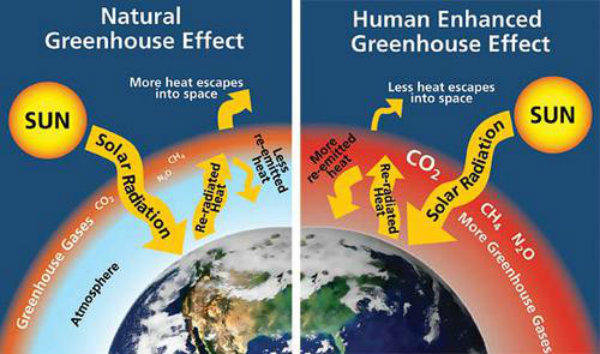 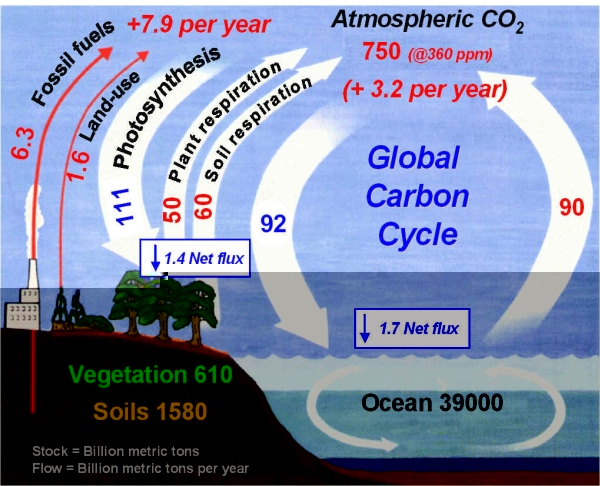 Greenhouse Gases (GHGs)
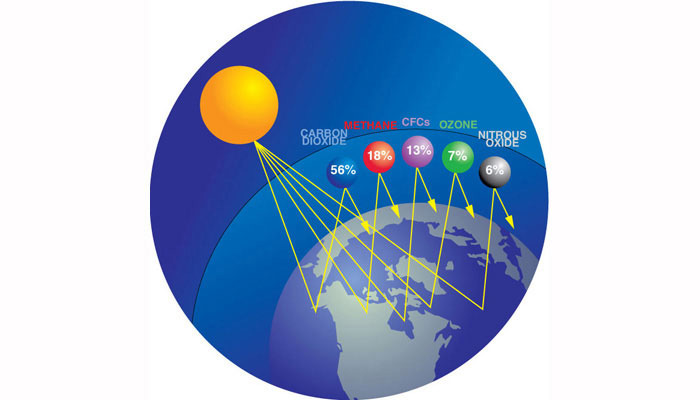 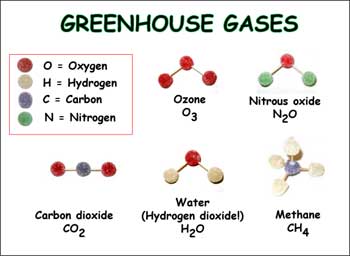 GHGs contribute to global warming by trapping heat in Earth’s atmosphere…

Video
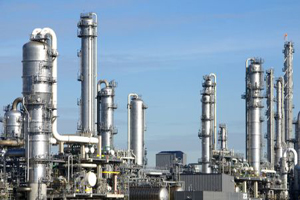 Ways humans contribute greenhouse effect
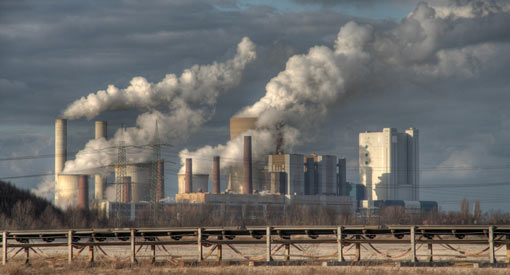 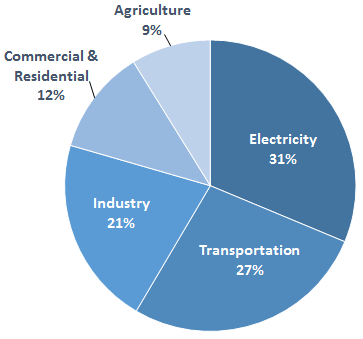 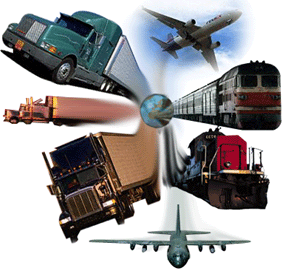 Periods 1, 5, and 6…

Period 8 you will have a guest speaker from Aurora Water to discuss where your water comes from!
PTT				06OCT2015
What do Green House Gases do in the atmosphere?
What happens to temperatures as Carbon Dioxide in the atmosphere go up?
What are 2 of the 5 GHGs?
Humans are altering the carbon cycle
This is contributing to global climate changes (mostly warming)
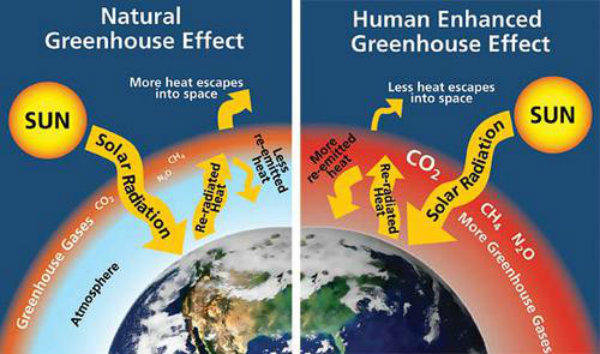 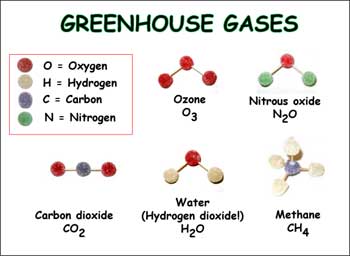 Reminders:
No OAJs
Project is DUE on Thurday, turn it in tomorrow for 5 points extra credit
I will accept ZERO late assignments.  
Ecology Final on Friday
Project Work Time
If I get the impression you are not working on the project, I will deduct BTS and we will no longer have time in class to work on the project.

If you are done, please read or work on assignments for other classes.
PTT				07OCT2015
What countries have the most carbon emissions in the world?
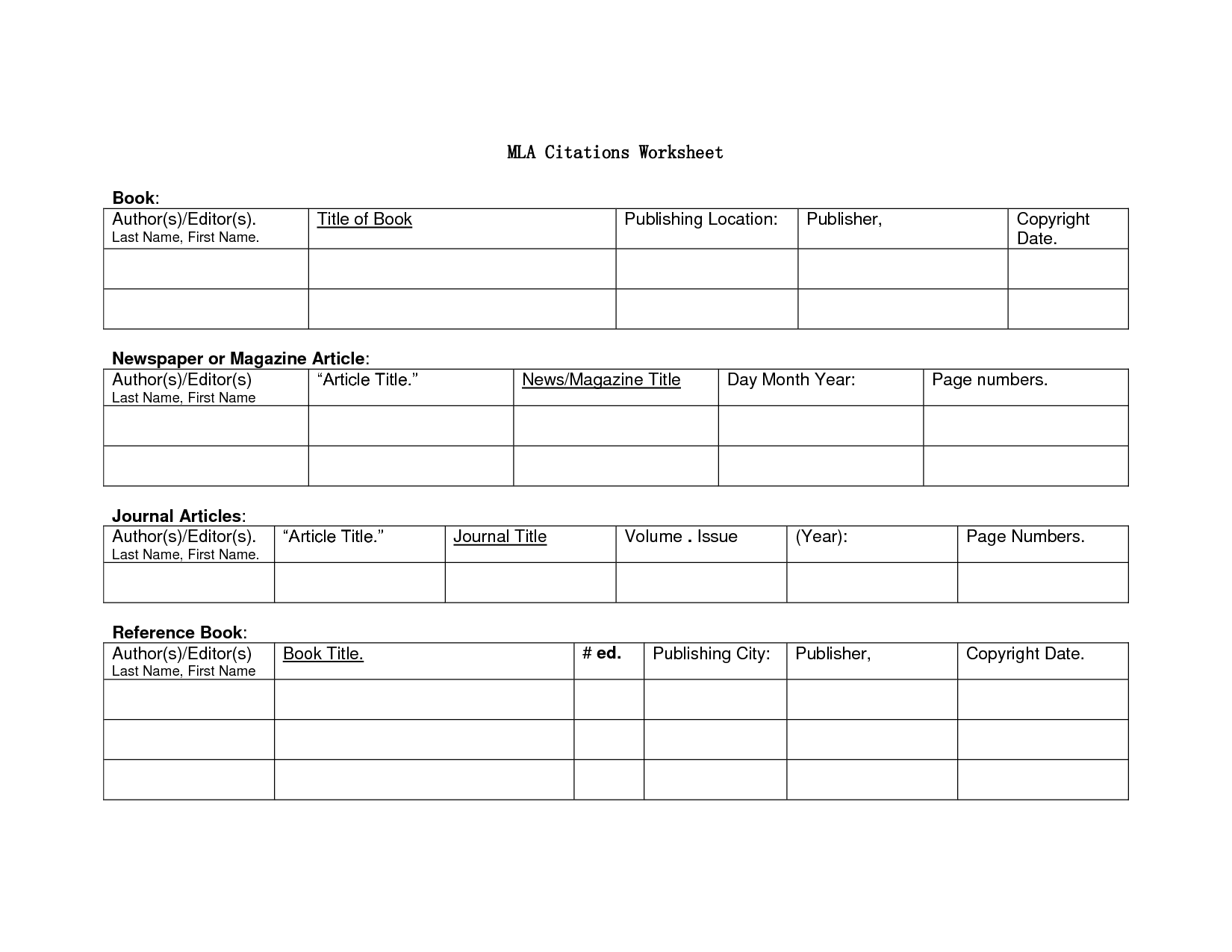 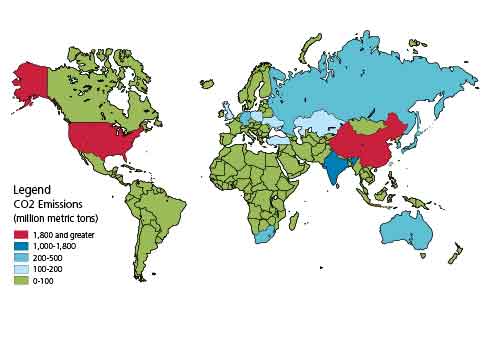 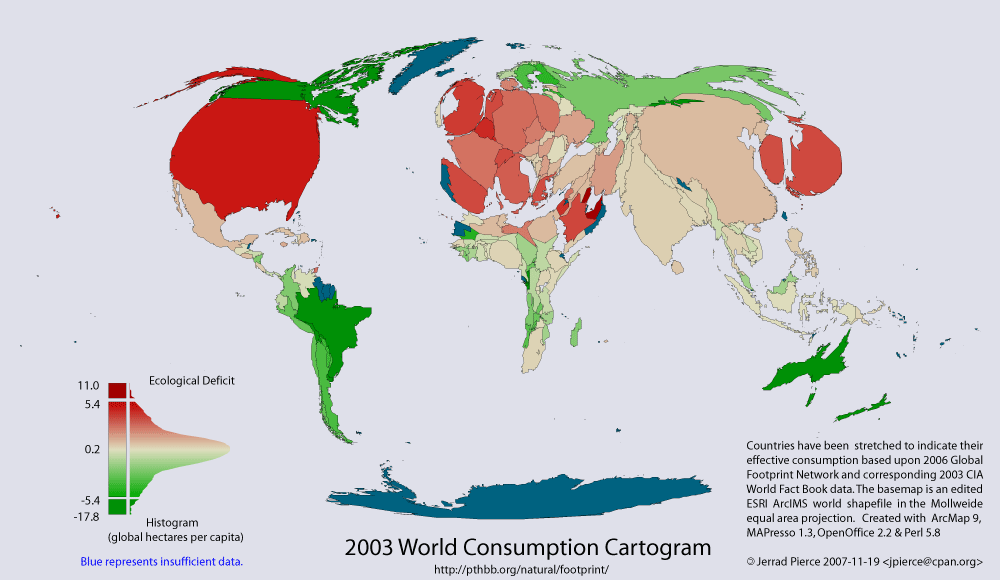 Today we are going to calculate our average environmental impact.

Our unit of measure will be how many Earth’s it takes to support our lifestyle
Each table has a question, answer honestly.

At the end the table will calculate the average

Then we will take the survey.
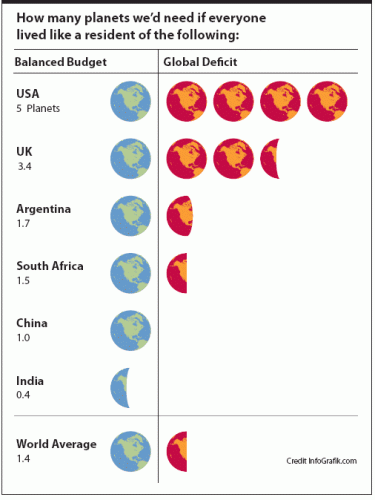 Are we average?
In your science notebook…
List 4 things that will happen if we do not stop global warming.
How can we lessen our impact on the Earth?
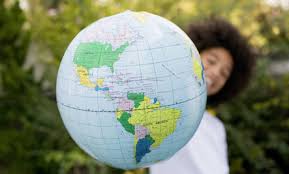